Жарко Требјешанин УВОД У ОПШТУ ПСИХОЛОГИЈУ
ИСТОРИЈСКИ И ТЕОРИЈСКО-МЕТОДОЛОШКИ УВОД
ПОПУЛАРНОСТ ПСИХОЛОГИЈЕ
Данас је психологија изузетно популарна:
Присуство психологије у масовним медијима (штампа, радио, телевизија, сајтови на интернету и сл.)
Књиге из популарне психологије су бројне, веома тражене, често постају бестселери (Како постати самопоуздан, Како се ослободити зависности, Како бити успешан у љубави итд.).
Огромно интересовање за студије психологије (јави се пет-шест пута више кандидата за упис)
Који су разлози великог интересовања за психолошке проблеме и за психологију?
РАЗЛОЗИ ВЕЛИКЕ ПОПУЛАРНОСТИ ПСИХОЛОГИЈЕ
У савременом друштву које одликује живот у великим градовима, убрзан технички и технолошки развој, нагле и радикалне промене у друштвеном животу, брзи ритам живота, често се јављају фрустрације и конфликти које доводе до психичке напетости, стреса и психичких поремећаја. 
Управо у развијеним друштвима са високим стандардом, јавља се проблем одсуства смисла живота, депресије, стрепње и отуд су чести проблеми аномије, алкохолизма, наркоманије, криминала, зависности од коцке, интернета, мобилног итд.
Све ово доприноси да се људи све више занимају за индивидуално-психолошке и социјално-психолошке појаве као што су неурозе, предрасуде, стереотипи, љубомора, мржња, насиље међу омладином, као и за начине решавања ових и многих других психолошких проблема.
ПСИХОЛОГИЈА КАО НАУКА И ЛАИЧКА „ПСИХОЛОГИЈА“
Сви ми, људи, у свакодневном животу понашамо се као психолози: посматрамо друге особе, доносимо судове и њиховим психичким стањима и особинама личности, имамо своје „теорије“ о томе зашто се људи разликују, о значају наслеђа и о утицају срединие, о интелигенцији, мотивацији, емоцијама, о типовима личности итд.
Па, ипак, научно психолошко истраживање се битно разликује од овог лаичког у више аспеката:
Систематично истраживање појава vs. спорадична запажања
Коришћење објективне, прецизне и поуздане методологије вс. интуиција, ограничено искуство, здраворазумско мишљење, пристрасност, непрецизност, неоправдане хипергенерализације
Проверљиве и јавне чињенице, кумулативно знање vs. приватна, непроверљива запажања
Објашњење је опрезно, чврсто везано за чињенице искуства и што једноставније могућно vs. олако дато, спекулативно, компликовано
ПСИХОЛОГИЈА: ТЕРМИН И ДЕФИНИЦИЈА
ЕТИМОЛОГИЈА
психологија (од грч. yuch = душа и logia = наука)
ДЕФИНИЦИЈА: 
Психологија је наука која проучава субјективне, психичке појаве, особине (карактера, темперамента, способности) и процесе (сазнајне, емоционалне и вољно-мотивационе) и понашање јединке, као и услове њиховог настанка и развоја.
ПРОШЛОСТ И ИСТОРИЈА ПСИХОЛОГИЈЕ
“Психологија има дугу прошлост, али кратку историју” (Ебингхаус)
ИСТОРИЈАТ ПСИХОЛОГИЈЕ
Историјски развој (почетак)
Оснивање психологије 1879. у Лајпцигу  
Оснивач Вилхелм Вунт (1832-1920) 





Психологија постаје независна, емпиријска и индуктивна наука
Преисторијски развој
У оквиру индијске, египатске, јеврејске итд. митологије и религије
Античка грчка филозофија (Демокрит, Хипократ, Платон, Аристотел, Теофраст итд.)
Нововековна филозофија (Декарт, Спиноза, Лајбниц, Лок, Хобс, Кант, Русо, Волтер)
Утицај природних наука на заснивање психологије (Дарвин, Вебер, Фехнер итд.)
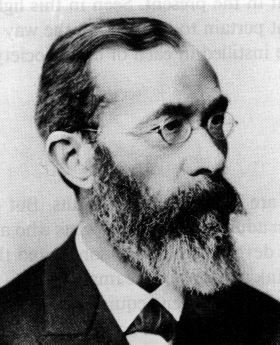 ЦИЉЕВИ ПСИХОЛОГИЈЕ И ПСИХОЛОШКЕ ДИСЦИПЛИНЕ
Теоријски циљ психологије: Свеобухватно сазнање психичке стварности (шта, како, зашто)
Практични циљ:
	Примена научних сазнања у усавршавању човекове практичне делатности (предвиђање, управљање и контрола)
Теоријска и примењена психологија
ТЕОРИЈСКЕ ДИСЦИПЛИНЕ
Општа психологија
Психологија личности
Физиолошка психологија
Психопатологија
Развојна психологија
Социјална психологија
Психометрија
ПРИМЕЊЕНЕ ДИСЦИПЛИНЕ
Клиничка психологија
Дијагностика
Психотерапија 
Здравствена психологија
Ментална хигијена
Психологија рада
Педагошка психологија
Психологија ометених у развоју
Психологија маркетинга 
Психологија менаџмента
Психологија уметности
Психологија религије
Војна психологија
Психологија спорта
ШТА СУ РАДИЛИ И ШТА РАДЕ ПСИХОЛОЗИ
Психолози у почетку (19. и почетак 20. века) углавном раде у лабораторији, на универзитету и у институтима.
Психолози касније (20 век) раде у фабрикама, предузећима, болницама, школама, саветовалиштима, затворима, војсци итд.
Данас (крај 20-ог и 21 век) психолози раде на многим новим радним местима и пословима (у менаџменту, маркетингу, службама за односе са јавношћу и сл.)
ШТА ПСИХОЛОГИЈА МОЖЕ
Проблеми које је истраживала психологија у 19 веку су чула, осети, свест. Питања у данашњој психологији су личност, мотиви, мишљење ...
Психологија може својим методима и појмовима да решава сложена теоријска питања: 
Утицај наслеђа и средине 
Принципи и врсте памћења
Принципи и законитости опажања, учења, мишљења ... 
Природа интелигенције
Корени и типова агресивности
Порекло алтруизма
Формирање ставова
Психологија својим методима и техникама успешно решава и значајна практична питања: 
Како учити успешно 
Како решавати конфликте на послу 
Како решавати проблеме и неспоразуме у браку, породици 
Како успешно превладати стрес 
Како смањити насиље у школи
Зашто посматрачи не помажу људима у невољи
Како се могу мењати ставови и уверења људи
ШТА ПСИХОЛОГИЈА НЕ МОЖЕ
Психологија као емпиријска и индуктивна наука није у стању и по природи ствари не може да решава питања као што су:
Зашто људи започињу и воде ратове?
Да ли данас има више душевних болести него пре два века?
Какво је ментално стање нације?
Да ли су људи по природи добри или зли?
Како се могу помирити посвађани државници?
Којим методима се могу излечити патолошки диктатори?
Она не може без истраживања, само на основу утиска и спекулације да одговори на многа актуелна питања која занимају јавност:
Какав је психолошки профил убице који је дан раније починио масовно убиство?
Зашто је те одређене недеље било три самоубиства у једном граду?
Шта је разлог малој излазности на изборе?
Зашто је друг избо ножем свог друга у школи?
ЛИТЕРАТУРА
Жарко Требјешанин, Нада Драгојевић и Наташа Ханак, Увод у општу психологију, Фаспер, Београд 2007.
Жарко Требјешанин, Лексикон психоанализе, Матица српска, Нови Сад 1996.
 Жарко Требјешанин, Речник психологије, Стубови културе, Београд 2003.